Exploring the effects of nicotine on reward learning in female Sprague-Dawley rats
Brendan Atticks
Elizabethtown College
Rationale
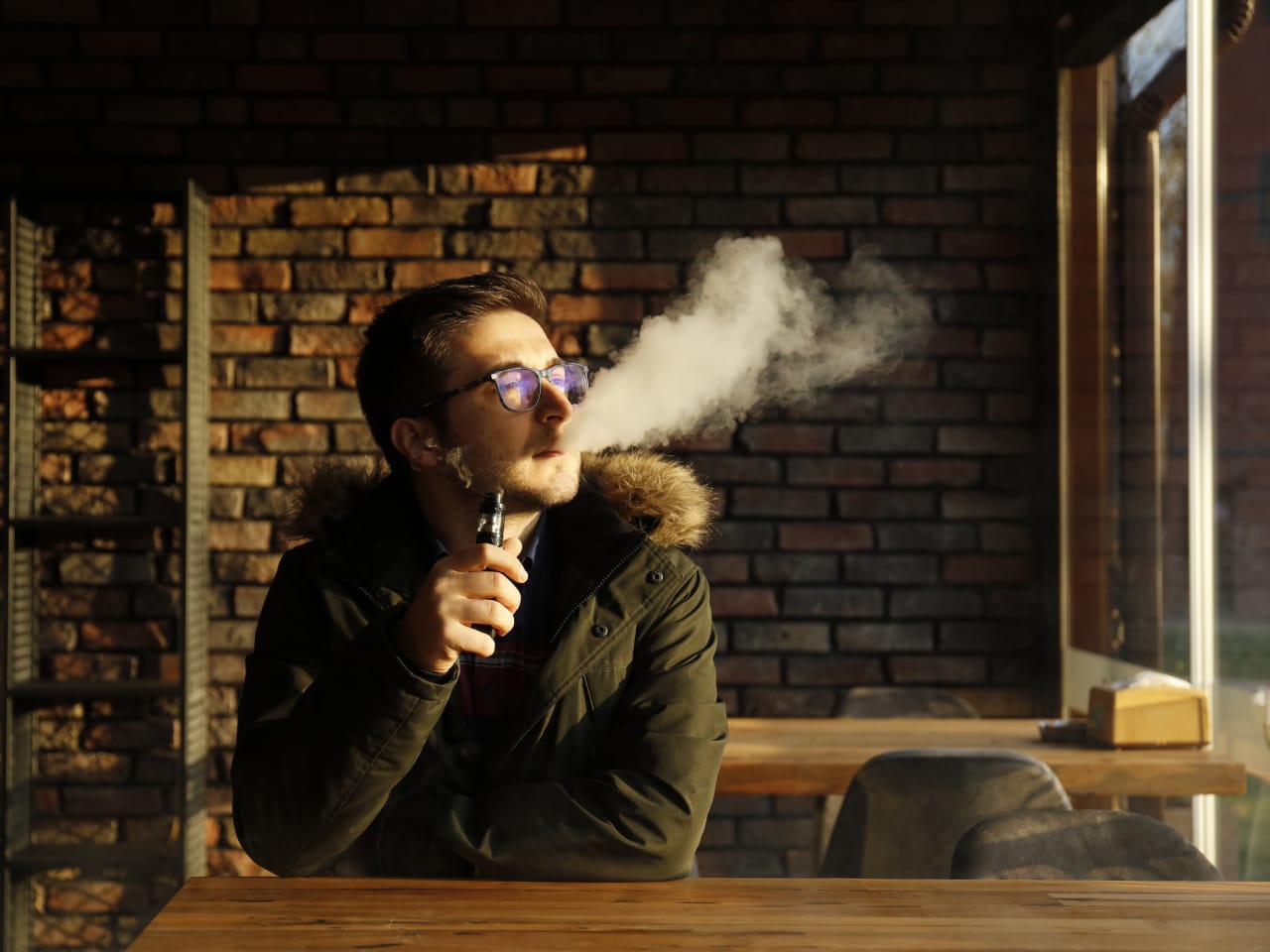 Nicotine’s impact 
Environmental cues and smoking
Cue-Induced Reward-Seeking
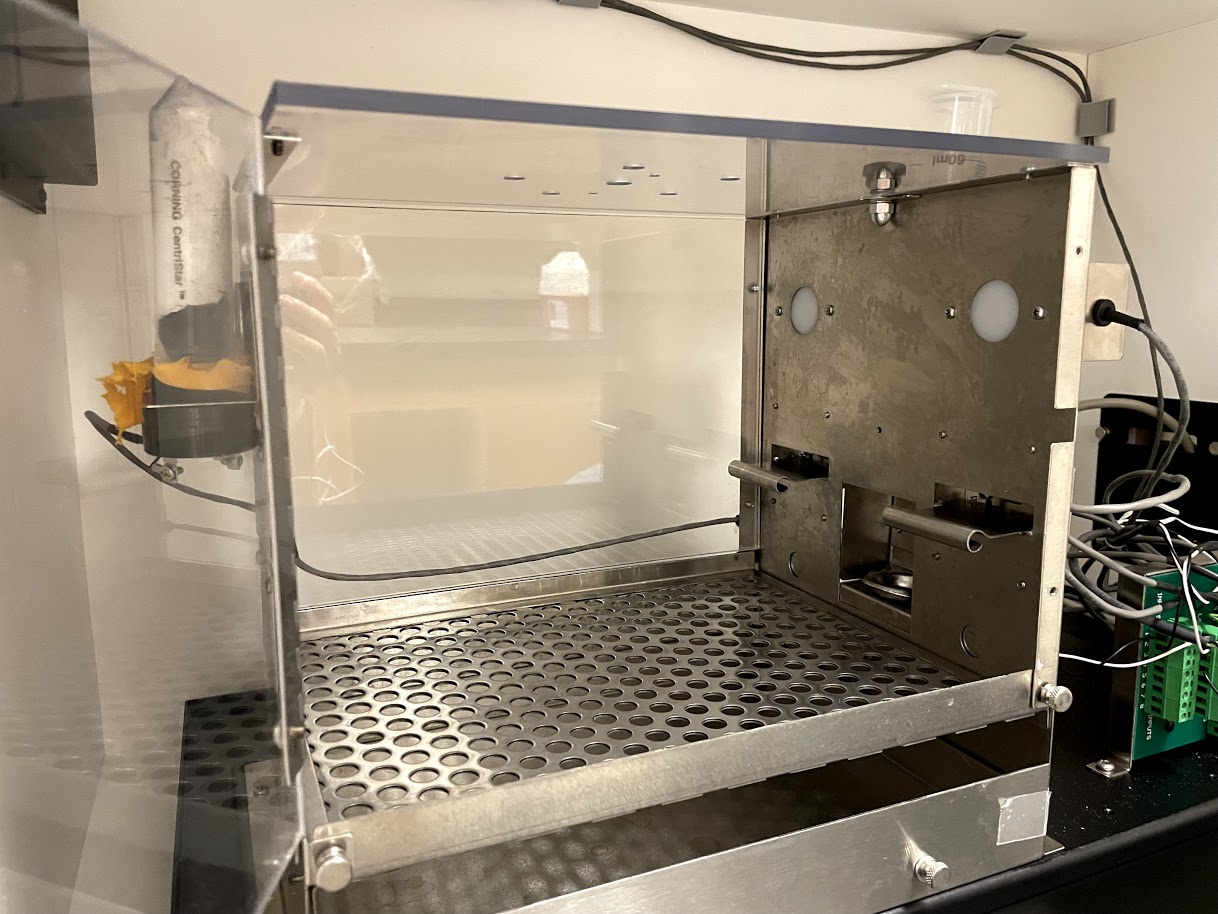 Training for sucrose self-administration – 1 hr./day, 10 days
Press lever
Audiovisual cue
Liquid sucrose reward
Timeout period
Cycle restarts
Cue-seeking test day
[Speaker Notes: One way in which we study….]
Rationale
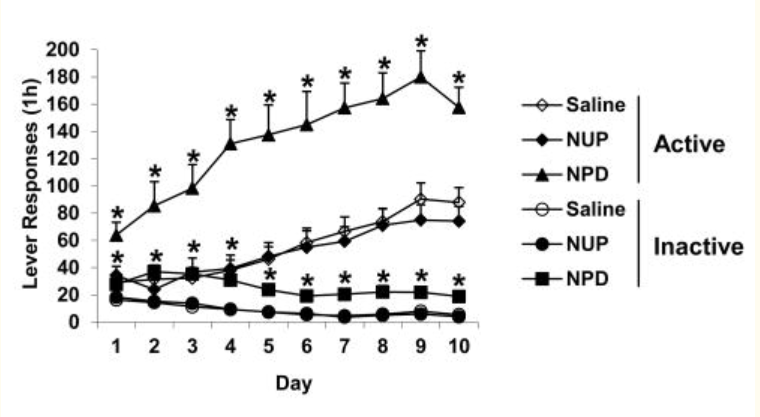 Grimm et al.’s behavioral assay
Female rats
Focusing on training rats to self-administrate sucrose
(Grimm et al., 2012)
Optimization
Robust sucrose self-administration
[Speaker Notes: Current stage]
Optimization for Self-Administration
Deprivation
Water deprivation
Food restriction
Weight-restricted food deprivation
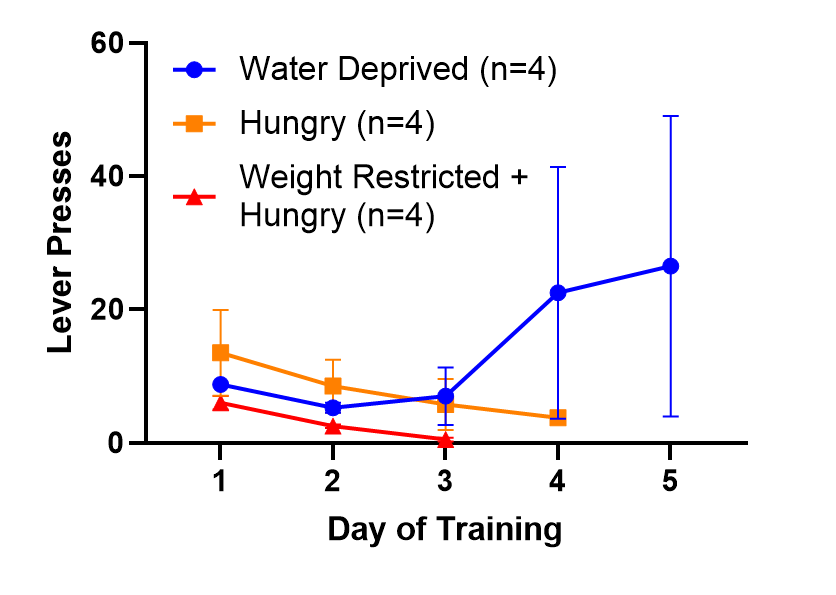 [Speaker Notes: 85-90 percent weight restricted
Try another avenue to help the rats learn]
Shaping
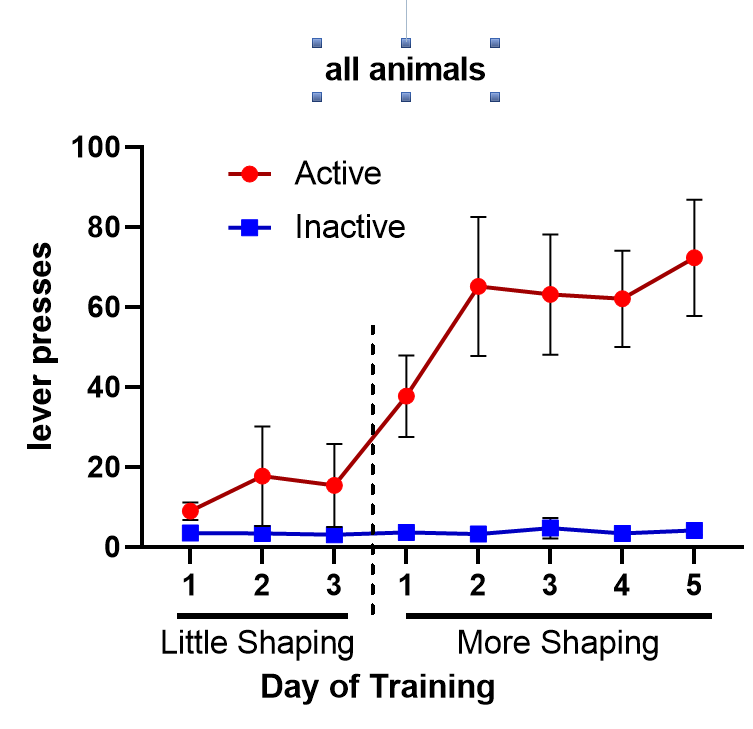 Shaping – All water deprived, off deprivation with strong response
Baiting of lever
Help with triggering lever
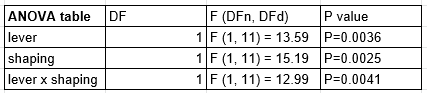 [Speaker Notes: Shape more heavily]
Shaping
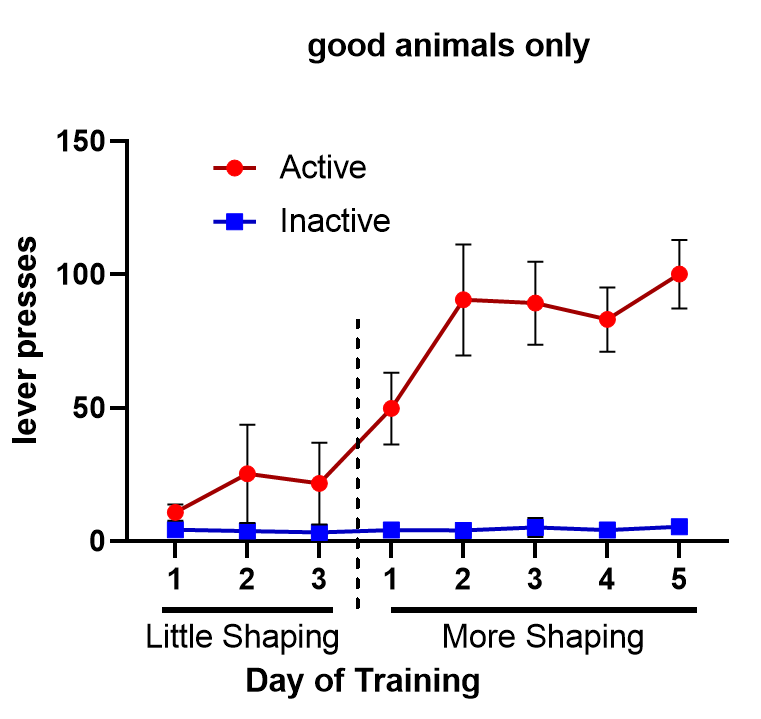 Data with self-administrating rats only
Data robust enough to move on
Anova
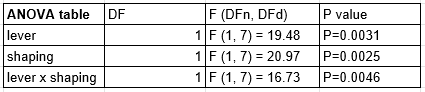 [Speaker Notes: Difference more dramatic when untrainable rats removed from data]
Further Study
Next steps
Further Study
Coming weeks
Dark-light cycles
Autoshaping
Nicotine
Menthol
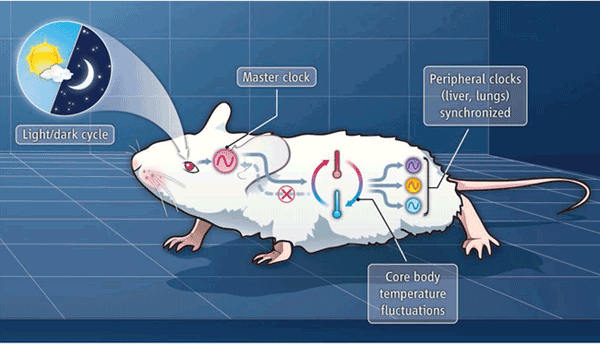 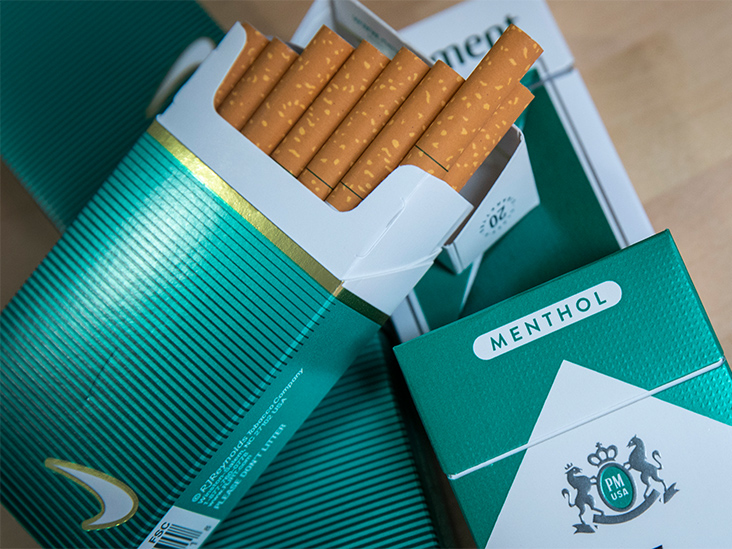 Questions?
Thank you!